«Профессиональное «выгорание» педагога – плата за сочувствие»
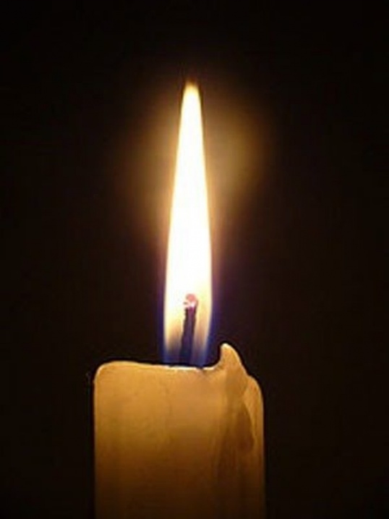 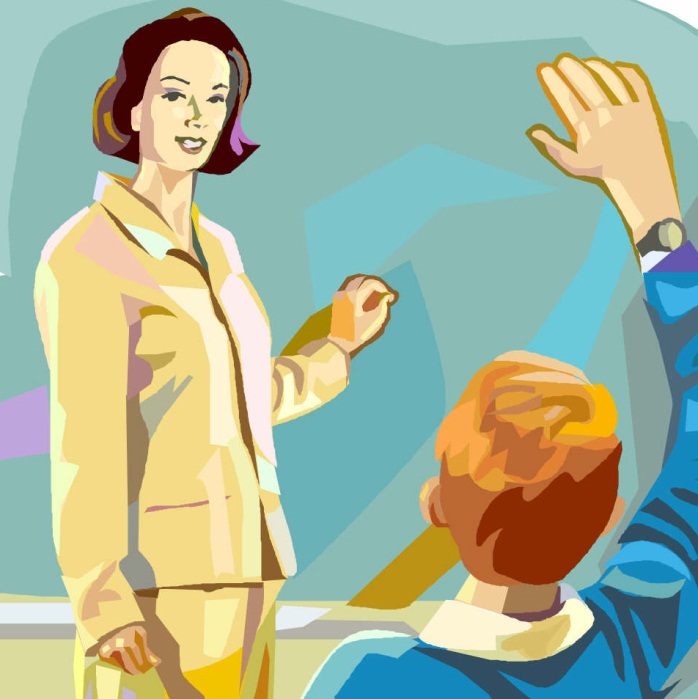 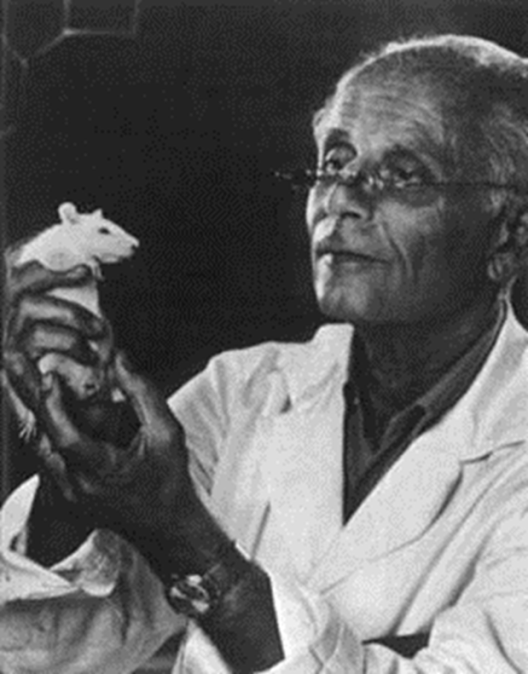 Стресс – (от агл. – давление, напряжение)- не специфическая реакция организма на неблагоприятное внешнее воздействие.
Ганс Селье
.
Эмоциональное выгорание -
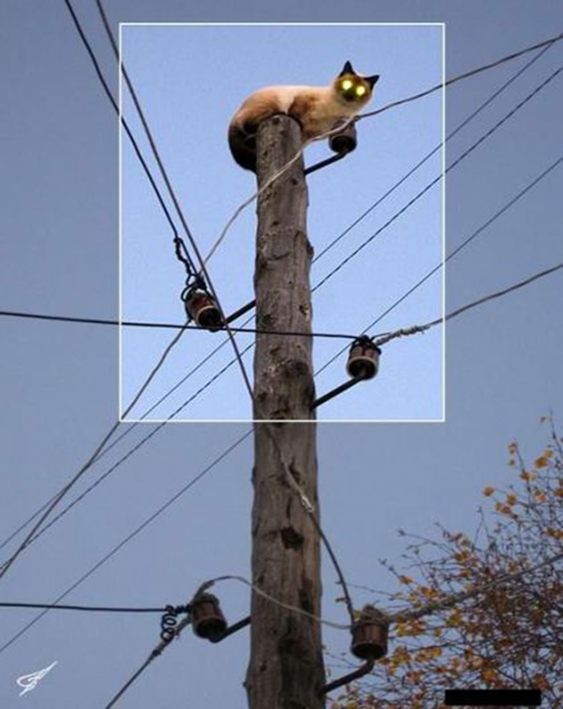 это синдром, развивающийся на фоне хронического стресса и ведущий к истощению эмоциональных, энергетических и личностных ресурсов работающего человека
Песочная терапия: лечим нервы
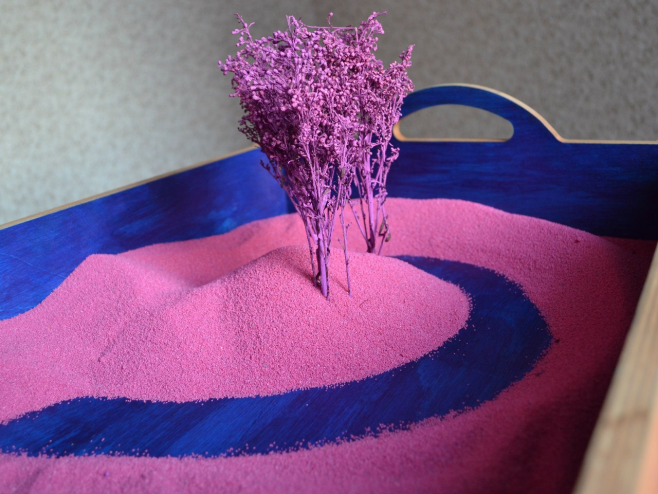 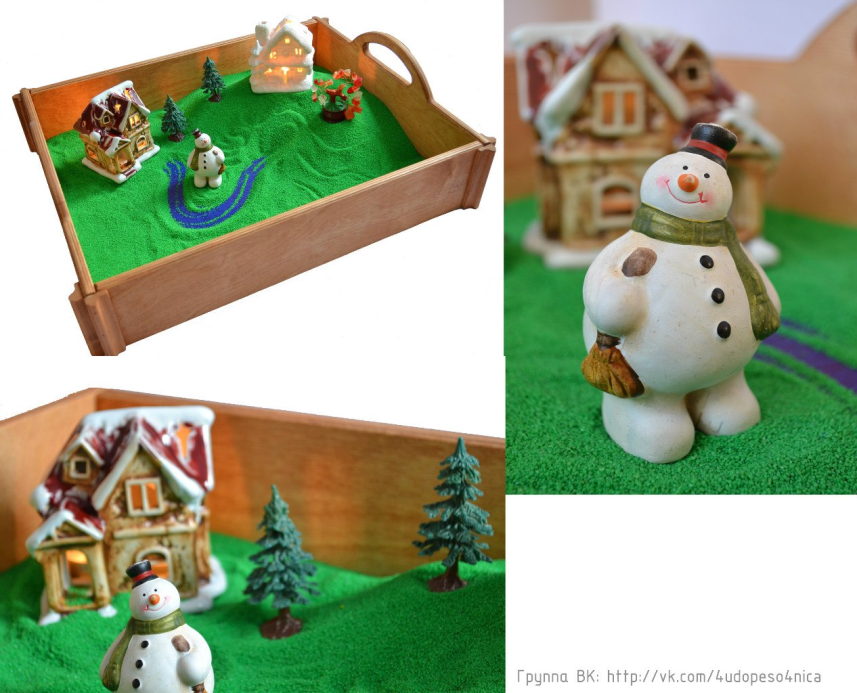 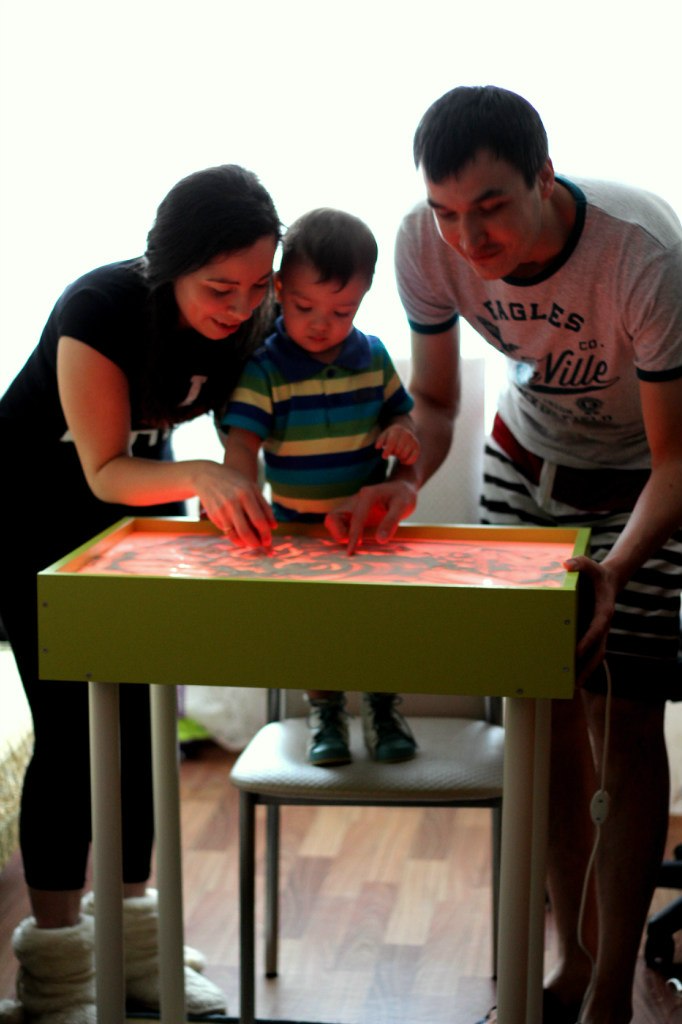 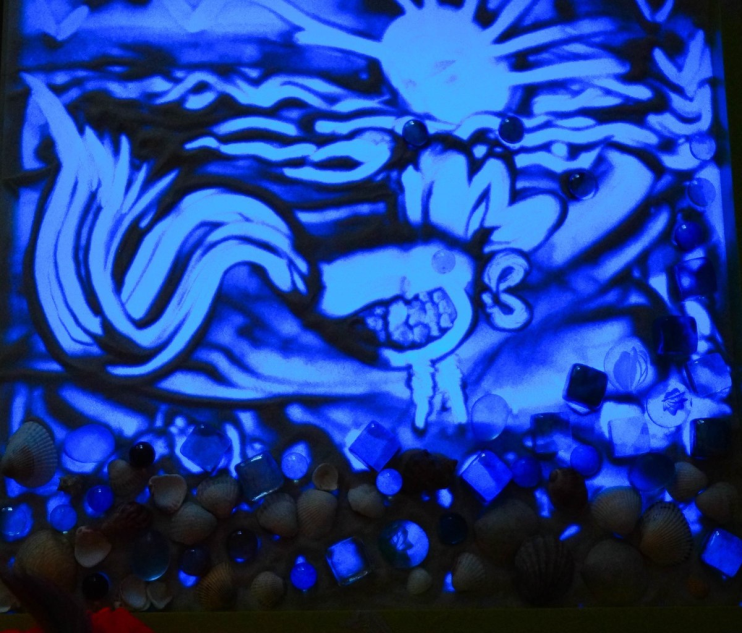 Упражнение «Скорая помощь»
ВОКАЛЬНАЯ ПСИХОТЕРАПИЯ:
Пропевание русских протяжных песен («Степь да степь кругом», «Ой, то не ветер ветку клонит» и т.д.)
А    Б     В    Г     Д 
Л   П     П    В     Л
Е   Ж     З    И     К 
В    Л     П    В    Л 
Л    М    Н    О    П 
Л    П    Л     Л    П 
Р    С    Т      У    Ф 
В    П    Л     П     В
Х    Ц    Ч     Ш    Я 
Л    В    В     П     Л
МУЗЫКАЛЬНАЯ ПСИХОТЕРАПИЯ:
«Утро» Грига, «Полонез» Огинского;
Ода «К радости» Бетховена, «Аве Мария» Шуберта;
«Сентиментальный вальс» Чайковского, «Грёзы» Шумана;
«Лебедь» Сен-Санса, «Времена года» Чайковского;
«Чардаш» Кальмана, «Кумпарсита» Родригеса, «Шербургские зонтики» Леграна.
Экспресс-приемы снятия эмоционального напряжения:
Су -Джок  - это современное направление акупунктуры (стимулирования биологически активных точек), которое объединяет древние знания восточной и последние достижения европейской медицины.Создателем метода Су Джок  является корейский профессор Пак Чже Ву
СУ – кисть                                         ДЖОК - стопа
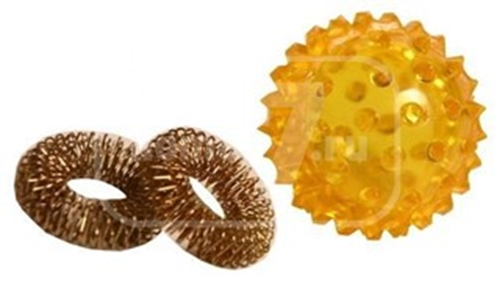 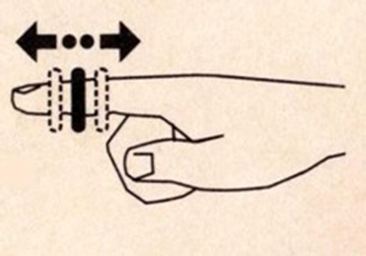 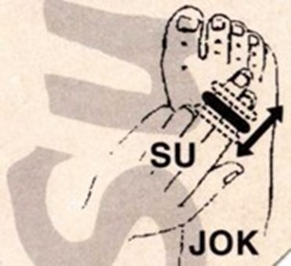 Алгоритм релаксации мышц
Упражнение «Мобилизующие силы»
4(2)4,  5(2)4,  6(3)4,  7(3)4,  8(4)4, 
        8(4)4,  8(4)5,  8(4)6,  8(4)7,  8(4)8,
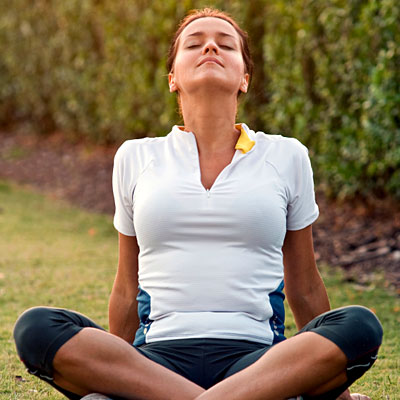 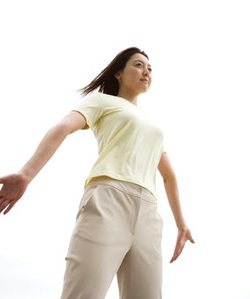 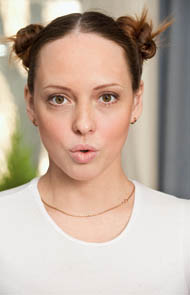 Упражнение «Звуковая гимнастика»
А– воздействует на весь организм;
   Е– воздействует на щитовидную железу;
   И–воздействует на мозг, глаза, нос, уши;
   О– воздействует на сердце, легкие;
   У– на органы, расположенные в области живота;
   Я– на работу всего организма;
   М– на работу всего организма;
   Х– помогает очищению организма;
   ХА– помогает повысить настроение.
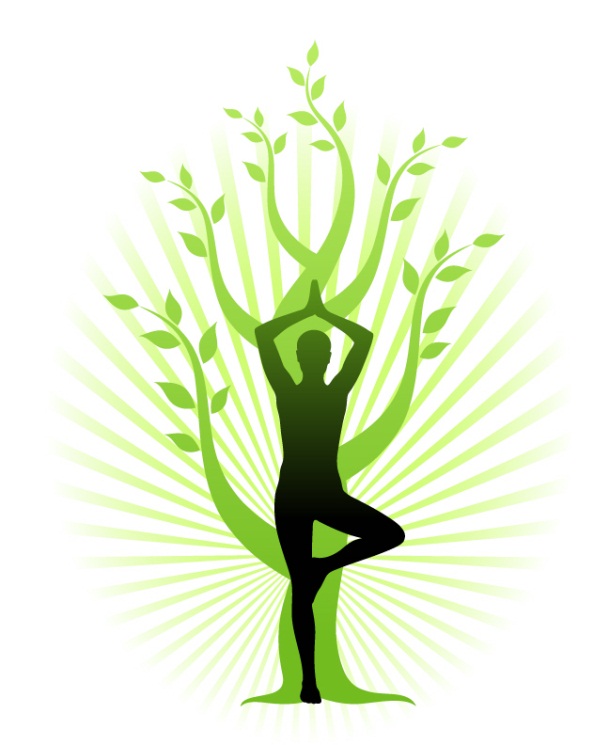 Упражнение «Лимон»Цель: управление состоянием мышечного напряжения и расслабленияТехника «Ластик» Для поддержания стабильного психологического состояния, а также для профилактики различных профессиональных психосоматических расстройств важно уметь забывать, как бы «стирать» из памяти конфликтные ситуации.
Использование рисуночных методик в качестве диагностики и профилактики синдрома эмоционального выгорания педагогов
Методика 
«ПОСТРОЙТЕ МОСТ
Методика 
«Домик для эльфа».
Методика 
«Пары фигур»
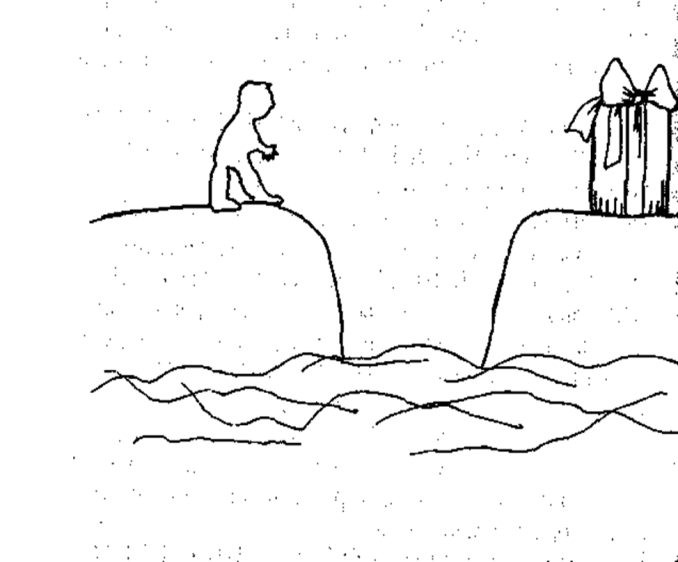 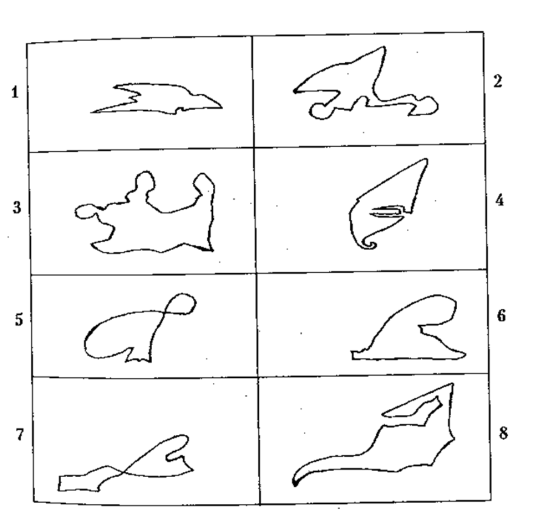 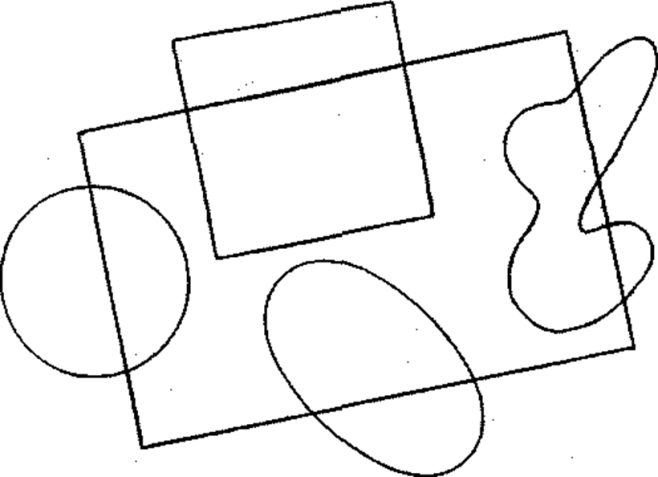 Методика «ГЕОМЕТРИЧЕСКАЯ КАРТИНА МИРА»
Притча «Пропасть»
Однажды осел упал в колодец и стал громко вопить, призывая на помощь. На его крики прибежал хозяин ослика и развел руками - ведь вытащить ослика из колодца было невозможно. 
 Тогда хозяин рассудил так: «Осел мой уже стар, и ему недолго осталось, а я все равно хотел купить нового молодого осла. Этот колодец уже совсем высох, и я уже давно хотел его засыпать и вырыть новый. Так почему бы сразу не убить двух зайцев – засыплю-ка я старый колодец, да и ослика заодно закопаю».
    Недолго думая, он пригласил своих соседей - все дружно взялись за лопаты и стали бросать землю в колодец. Осел сразу же понял, что к чему и начал громко вопить, но никто не обращал внимание на его вопли и молча продолжали бросать землю в колодец. 
     Однако, очень скоро ослик замолчал. Когда хозяин заглянули в колодец, он увидел следующую картину - каждый кусок земли, который падал на спину ослика, он стряхивал и приминал ногами. Через некоторое время, ко всеобщему удивлению, ослик оказался наверху и выпрыгнул из колодца!       Так вот… 
      Возможно, в вашей жизни было много всяких неприятностей, и в будущем жизнь будет посылать вам все новые и новые. И всякий раз, когда на вас упадет очередной ком, помните, что вы можете стряхнуть его и именно благодаря этому кому, подняться немного выше. Таким образом, вы постепенно сможете выбраться из самого глубокого колодца.
СПАСИБО 
ЗА 
ВНИМАНИЕ!